Традиции русского быта.
Автор: Артюх Лариса Анатольевна
Учитель Дубровской СОШ
Народные праздники русского народа.
Рождество .
В старину жизнь людей проходила строго в соответствии с месяцесловом — церковным календарем. Новый год начинался 14 сентября (по старому стилю 1 сентября). Это был день конца сбора урожая, все собирались за столом и устраивали трапезу до утра. Осенью отмечали еще два больших праздника — 21 сентября — Рождество Пресвятой Богородицы и 14 октября — Покров Пресвятой Богородицы. 28 ноября начинался Рождественский пост, предваряющий Рождество Христово и Крещение. 
      Посты — особые периоды в жизни православных людей, которые направлены на изменение и исправление души человека. Во время поста полагалось вести себя благочинно: соблюдать порядок, спокойствие, послушание. Кроме того, из рациона питания исключалась скоромная, то есть яично-молочная и мясная, пища. Каждые среда и пятница были постными днями: среда — по преданию, день осуждения Христа, а пятница — день его казни. 
      Рождество Христово и Крещение в старину были соединены особым временем — зимними Святками. В эти дни из пшеничного теста пекли фигурки животных — коров, овец, птиц, коз с глазками из изюма. Они назывались козули, ибо коза считалась символом изобилия и достатка в доме. Их ставили на стол, окна, дарили, давали скоту и считали, что они влияют на будущее. Часть козуль хранили до будущего года.
Рождество и святки.
Колядующие, или христославы, — это молодежь и дети, которые пели рождественские песни - колядки, прославлявшие хозяина и его дом. За колядку полагалось христославов вознаградить: чаще всего угощали чем-либо вкусным. Дети ходили с бумажной звездой, которая раскрашивалась красками и освещалась изнутри свечой. Бумага крепилась на деревянный каркас из лучины, имеющей форму 8-конечного креста. Сама звезда была с восьмью концами. Хозяева не скупились, ибо не встретить радушно колядующих считалось большим грехом и оскорблением. По улицам провозили девушку в рубахе, надетой на теплую одежду, — Коляду.
Святки.
Святки не обходились без ряженых- людей, переодетых в различные костюмы с тем, чтобы их не узнали. Ряженые бродили гурьбой по улицам и разыгрывали сценки. Наряжались в животных: медведя, козу, журавля, петуха, лошадь и людей — боярина, купца, цыгана, знахаря, пьяницу, старуху. Маски — хари и костюмы готовили заранее. Маски делали из шерсти или бумаги. Вырезали лицо, пришивали к нему какой-нибудь нелепый, смешной нос, приделывали бороду и усы из льняных оческов. Для костюмов использовали шубы с мехом, солому, бересту, кочергу и другие предметы. Ряженые ходили по избам, показывали короткие забавные представления и собирали угощение. Например, сценки с изображением «выпечки блинов», «продажи соли или репы», «точения веретена». 
      Ряженье начиналось со второго дня Рождества и прекращалось за два дня до Крещения.
Гадания на святки.
Молодежь ждала Святок с особым интересом, так как в эти дни можно было гадать. Гадание проходило разными способами. Приносили петуха или курицу и ставили на пол блюдце с водой, клали золотое колечко, крошки хлеба. 
      Если петух (курица) клюнет кольца, значит, жених будет богат, хлеб — домовит, воду — пьяница. На большой поднос лили воск. Когда он застывал, то можно было рассмотреть фигуру: что она означает, по мнению собравшихся, то и ждет человека в будущем. Воск лили по очереди. В огромное блюдо клали каждый свое украшение: колечко, сережку, браслет. Блюдо накрывали чистым полотенцем и пели «подблюдные песни». Песни были разного содержания, и после каждой вынимали один предмет: какова песня, такова и судьба. 
      Гадания на Святки были связаны с замужеством или женитьбой. Один из способов — гадание на перекрестке. Три-четыре девушки выходили на перекресток, вставали спина к спине и очерчивали круг сковородой или ухватом. Затем накрывались полотном и слушали: где колокольчик зазвенит или собака залает, туда и выйдет замуж смотрящая в эту сторону девушка. Стук топора предвещал смерть. 
      Снятый с ноги девушки и кинутый за ворота башмачок своим носком должен был указать направление, куда она выйдет замуж. А если он показал на дом девушки, то она и вовсе в этом году не будет просватана.
Широкая Масленица.
Масленица отмечалась в феврале-марте целую неделю. 15 февраля отмечали другой праздник — Сретение, в который, по народному поверью, зима встречается с весной. 
      Проводы Масленицы — это проводы зимы. Все дни Масленой недели были четко расписаны и имели названия: понедельник — встреча, вторник — заигрыши, среда — лакомка, четверг — разгул, перелом, широкий четверг, пятница — тещины вечерки, суббота — золовкины посиделки и, наконец, воскресенье — проводы, Прощеный день, целовальник, Прощеное воскресенье. 
      В понедельник встречали Масленицу, которую представляли в виде соломенного чучела в женской одежде и лаптях. Ее ставили в сани, запряженные лошадьми с лентами и колокольчиками, и возили по улицам, потом оставляли до пятницы на самой высокой горе, снова возили, а в воскресенье сжигали. Семейные масленицы — небольшие куклы — устанавливали на коньках крыш, где они находились целую неделю.
Пасха.
Главным праздником на Руси была Пасха, которая приходилась на весну. День этот каждый год бывает в разное время, но всегда в апреле-мае. Главным атрибутом праздника стало красное крашеное яйцо. Яйцо для русских людей было символом жизни, рождения и возрождения. Именно яйцо, считали тогда, содержит в себе жизнь и воссоздает ее; из него появляется все живое. Издавна яйцо также считали символом плодородия и обновления, благополучия в семье. Яйцом обносили скот перед выпасом, несли в поле для лучшего урожая и клали на могилы. Обмениваясь красным яичком и произнося: «Христос воскресе!» — еще раз напоминали о том, что Христос своей кровью освятил и даровал людям новую жизнь. Поговорка гласила: «Дорого яичко к Христову дню».
Народная одежда.
Народная одежда во многом сохраняла традиции предшествующих веков. 
      В силу того что преобразования Петра I коснулись главным образом городского костюма, хранителем традиций народной одежды стали крестьяне. Обыкновенно одежда крестьянина состояла из холщовой белой или пестрядинной рубахи навыпуск, подпоясанной узким пояском или ремнем. Рубаха была без воротника, с широкими рукавами и свисала до колен. Застегивалась рубаха медною или серебряною пуговкой. Штаны тоже делали из холста или пестряди в полоску. На ногах — онучи и лапти. Летом на этот наряд еще надевали крашенинный зипун или суконный кафтан без воротника. 
      Шляпы носили войлочные и поярковые с расширяющейся сверху тульей. Зимой надевали штаны из сермяжного сукна, суконный кафтан и необрезной в талии нагольный полушубок с тканевым шерстяным кушаком. На голове — меховая овчинная шапка с цветной суконной тульей. Рукавицы кожаные, а внутри вязаные шерстяные варежки.
Национальная одежда купца.
Купцы в XVIII в. одевались еще по старинке. На холщовые или шелковые рубахи надевали длинный кафтан пониже икр, камзол до колен и штаны из пестряди, кумача, сукна или плиса. Поверх штанов висела выпущенная рубаха. Порты, как правило, купцы заправляли в сапоги, тщательно начищенные ваксой. Сапожный глянец ценился. 
      На рубаху купцы надевали камзол (или жилет) из тонкого сукна или полубархата, кафтан с серебряными или позолоченными пуговицами. Типичной купеческой и мещанской одеждой была чуйка. Она представляла собой одежду из черного и синего сукна, длиной ниже колен, с широким запахом налево, без воротника, с вырезом у горловины. Чуйка отделывалась мехом по вороту, борту и рукавам. 
      Наряду с чуйкой купцы и мещане носили сибирку — синий или черный длиннополый двубортный суконный сюртук, отрезной по талии и со сборками в нижней части, с отложным воротником и лацканами на груди. На голове носили круглые теплые шапки с околышем из бобра, соболя или куницы, летом круглые шляпы или картузы. Костюм дополняли лисьи шубы, распашные меховые бекеши и овечьи тулупы, покрытые сукном.
Национальная причёска.
С древних времен на Руси девушки носили волосы заплетенными в косы, а замужние женщины должны были тщательно скрывать их под головным убором. Причина прикрывания волос замужней женщины заключалась в том, чтобы обезопасить и предохранить род мужа от их вредной магической силы. Головной убор женщины был символом брака и плодородия. Считалось, что во время свадьбы жених овладевал девичьей косой, и теперь только муж мог видеть волосы своей жены
Национальный головной                        убор
Зимой девицы покрывали голову высокой шапкой, которая называлась столбунец. Низ ее оторачивали бобровым или собольим мехом, а высокий верх делали из шелка. Из-под столбунца выпадали косы с красными лентами. Дело в том, что под столбунец надевали еще повязку, спереди широкую и сзади узкую, которая там же и завязывалась лентами. К девичьим лентам пришивали косники — плотные треугольники из кожи или бересты, обтянутые шелком или расшитые бусами, жемчугом, полудрагоценными камнями. Они вплетались в косу с помощью золотой крученой нити.
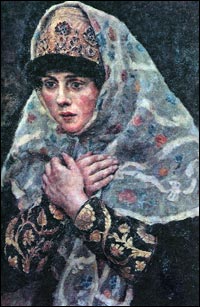 Национальный костюм
Исконно русской народной одеждой были сарафаны. Сарафаны шили различной формы — глухие, распашные, косоклинные и прямые. Традиционно сарафан был длинной, спускающейся до пола наплечной сборчатой одеждой без рукавов, на лямах, открытой и застегивающейся спереди по всей длине на ряд пуговиц. Лямки, подол и верхнюю часть отделывали каймой. Цвет сарафана свидетельствовал о возрасте женщины: красные сарафаны носили молодые, пестрые — среднего возраста, а синие — пожилого. Традиции носить сразу несколько одежд сохранились и в народной среде. Недаром старинная русская загадка «Семьдесят одежек и все без застежек» возникла именно на Руси.